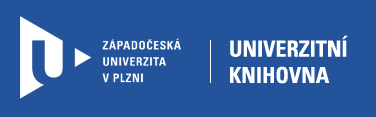 PRŮVODCE VYHLEDÁVÁNÍM V KATALOGU ALEPH
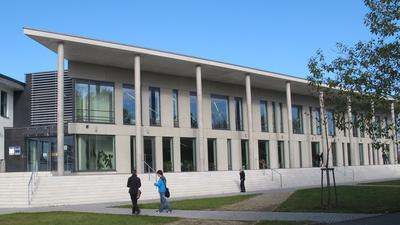 https://aleph.zcu.cz
OBSAH
Vstup do katalogu
	Vyhledávání a prohlížení
Obecná pravidla vyhledávání
Jednoduché vyhledávání
Vyhledávání z více polí
Pokročilé vyhledávání
Další možnosti vyhledávání

Výsledky vyhledávání
Výsledek vyhledávání
Operace se záznamy
Rezervace

Čtenářské konto
Prodloužení výpůjček
VSTUP DO KATALOGU
Vstup do katalogu 
jako host 
přihlásit se jako registrovaný uživatel	
přihlášení ZČU – orion login + heslo
přihlášení veřejnost – ID + PIN – obojí rodné číslo bez lomítka
	

registrace u pultu obsluhy knihovny
VSTUP DO KATALOGU
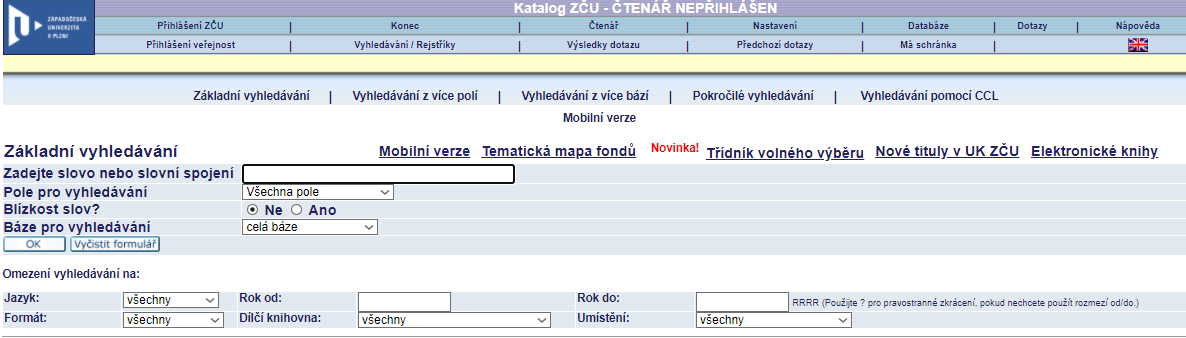 Veřejnost se přihlašuje pod svým ID a PINem
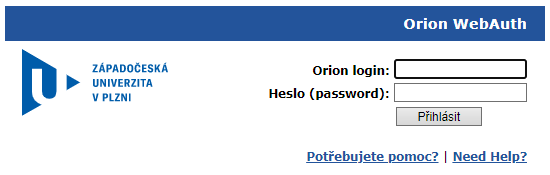 VYHLEDÁVÁNÍ A PROHLÍŽENÍ
Obecná pravidla vyhledávání

v dotazu nezáleží na tom, zda použijete velká nebo malá písmena, ani na diakritice například zadáte-li počítač, systém najde počítač, Počítač i POCITAC
zadaná slova budou implicitně spojena logickým operátorem AND 
pro vyhledání můžete ve svém dotazu použít logické operátory: AND, OR, NOT
použijte znak ? pro nalezení záznamů, které obsahují různé tvary slov se společným základem - například:
	počítač? vyhledá i záznamy, v nichž byla použito počítače, počítačově, počítačový atd. 
	?ologie vyhledá antropologie, archeologie, psychologie, atd. 
	znak ? je také možno použít pro nalezení slov s různým pravopisem - pre?ident vyhledá jako záznamy se slovem president, tak prezident
VYHLEDÁVÁNÍ A PROHLÍŽENÍ
Obecná pravidla vyhledávání
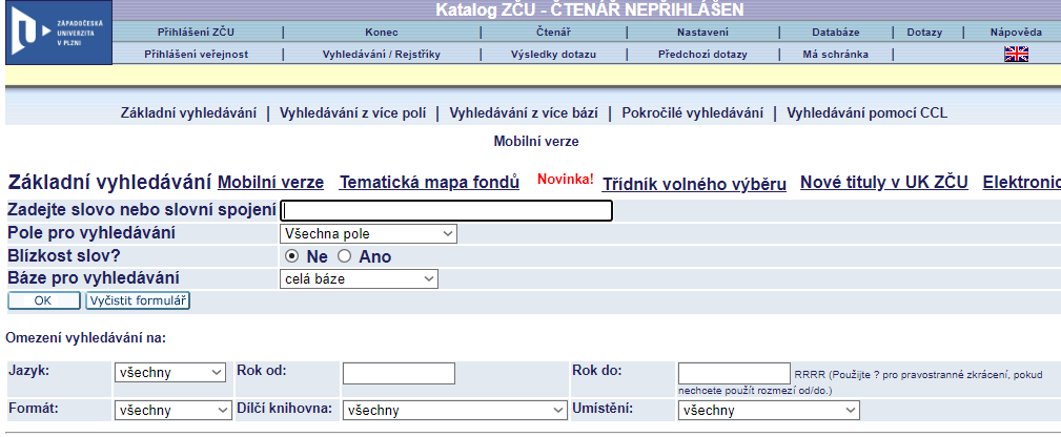 VYHLEDÁVÁNÍ A PROHLÍŽENÍ
Obecná pravidla vyhledávání
vyhledávání lze omezit na jednu dílčí knihovnu nebo část katalogu (monografie, časopisy apod.)
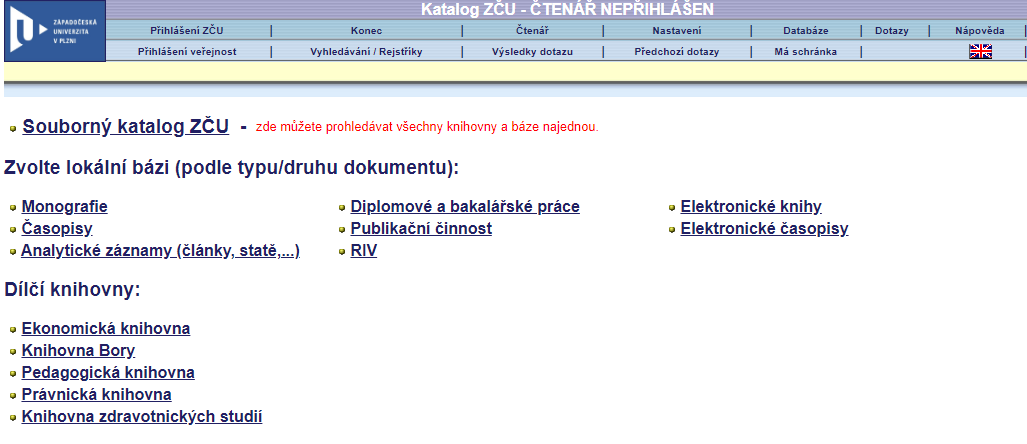 VYHLEDÁVÁNÍ A PROHLÍŽENÍ
Prohlížení katalogu
katalog lze prohlížet prostřednictvím rejstříků
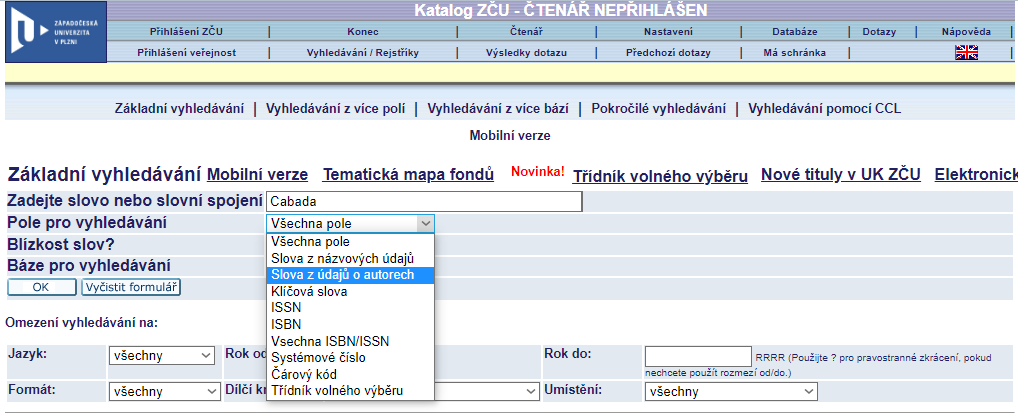 VYHLEDÁVÁNÍ A PROHLÍŽENÍ
Prohlížení katalogu
VYHLEDÁVÁNÍ A PROHLÍŽENÍ
Jednoduché vyhledávání
vložení dotazu + volba pole, ve kterém má být vyhledáváno
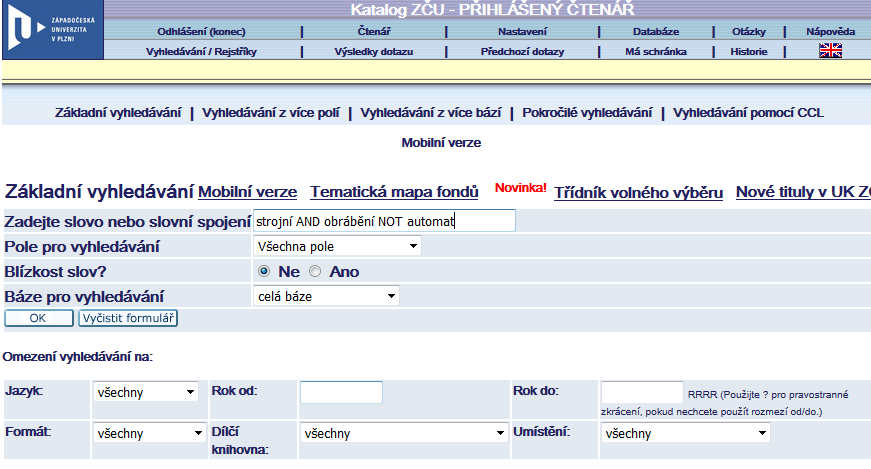 VYHLEDÁVÁNÍ A PROHLÍŽENÍ
Vyhledávání z více polí
vyplňte všechna pole, která vyplnit chcete
pokud použijete více než jeden řádek, vyhledávání zúžíte
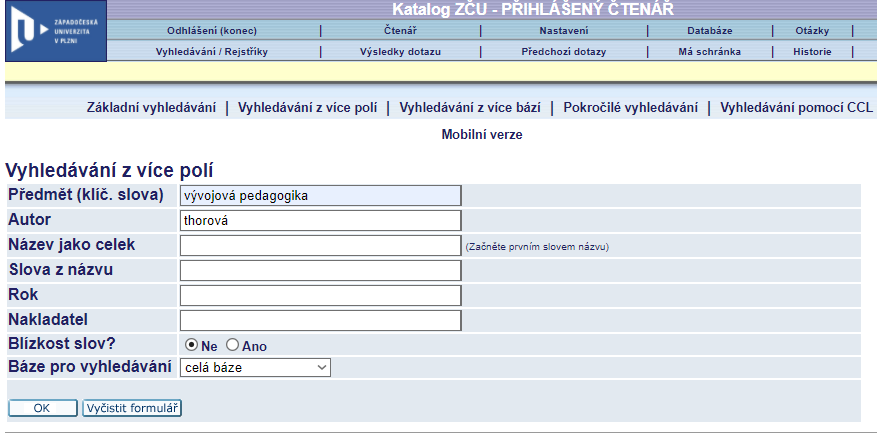 VYHLEDÁVÁNÍ A PROHLÍŽENÍ
Pokročilé vyhledávání
pomocí rozbalovacích nabídek si můžete vybrat pole, která mají být prohledávána
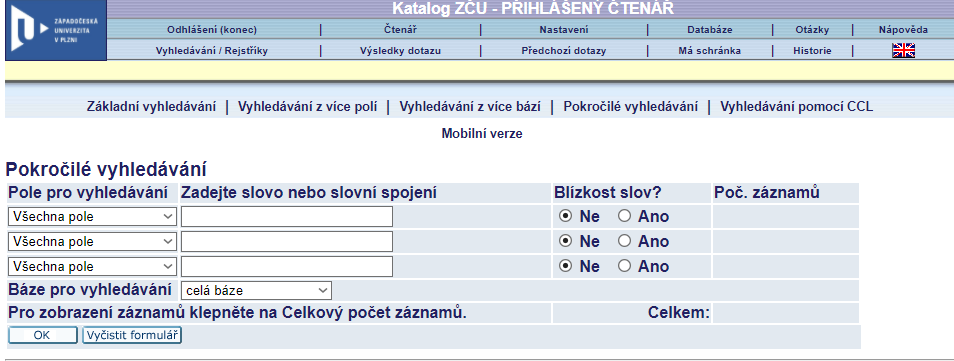 VYHLEDÁVÁNÍ A PROHLÍŽENÍ
Pokročilé vyhledávání
pomocí rozbalovacích nabídek si můžete vybrat pole, která mají být prohledávána
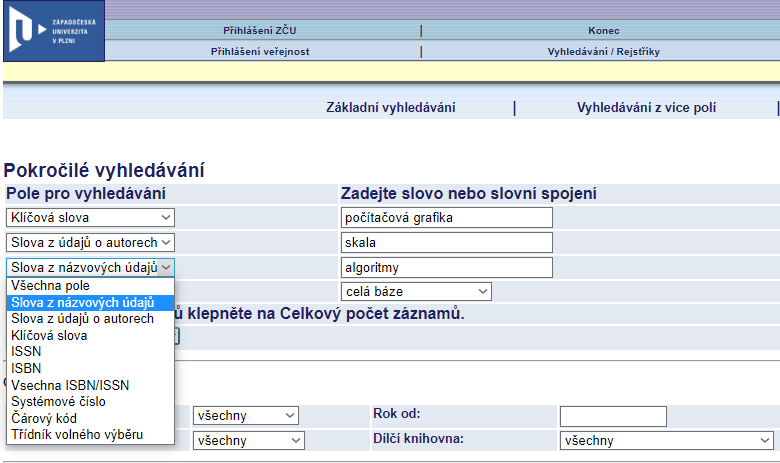 VYHLEDÁVÁNÍ A PROHLÍŽENÍ
Pokročilé vyhledávání
výsledek se zobrazí po kliknutí na počet celkem
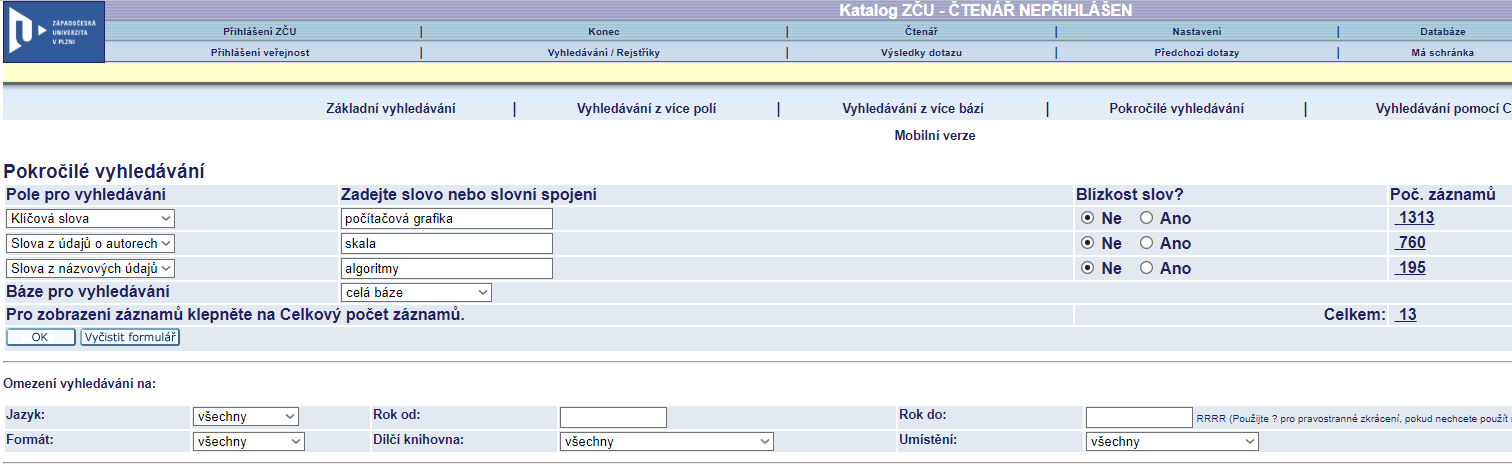 VÝSLEDKY VYHLEDÁVÁNÍ
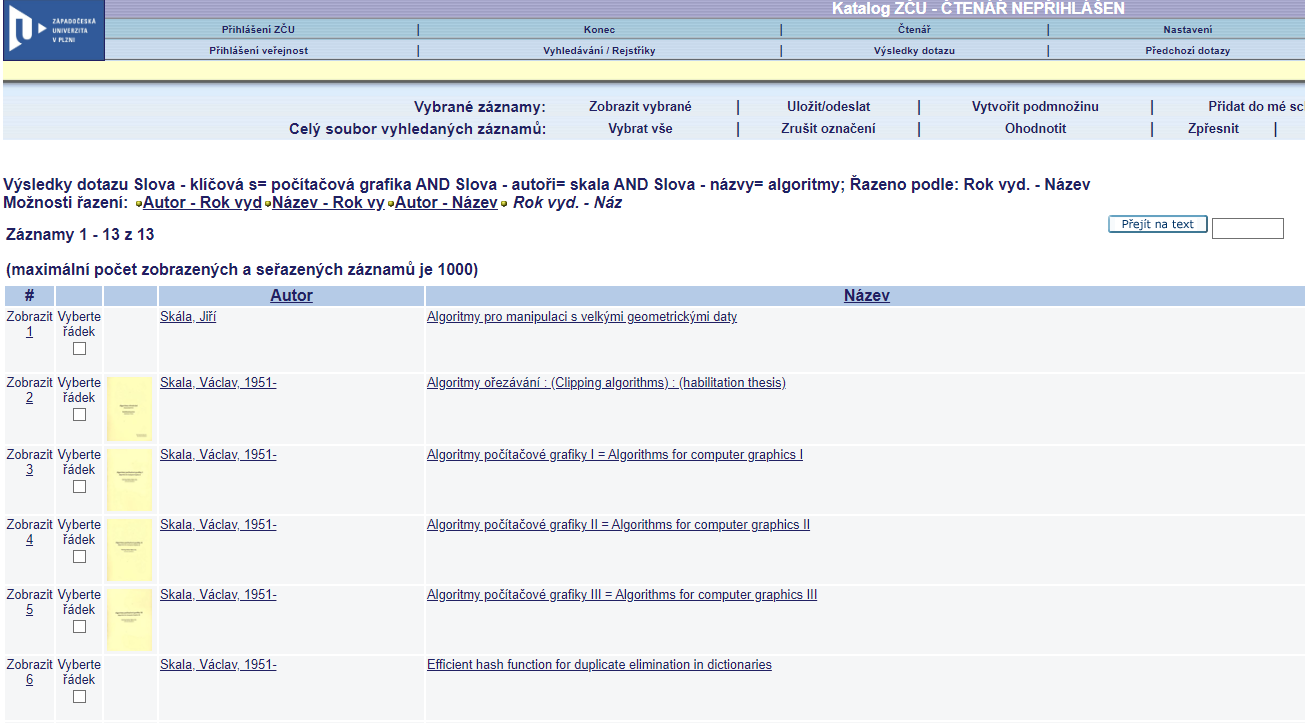 VÝSLEDKY VYHLEDÁVÁNÍ
VÝSLEDKY VYHLEDÁVÁNÍ
Vyhledání publikace na regále volného výběru
nalezení třídníku v katalogu
třídník značí umístění dokumentů ve volném výběru
v rámci třídníku na policích – abecední řazení podle názvu
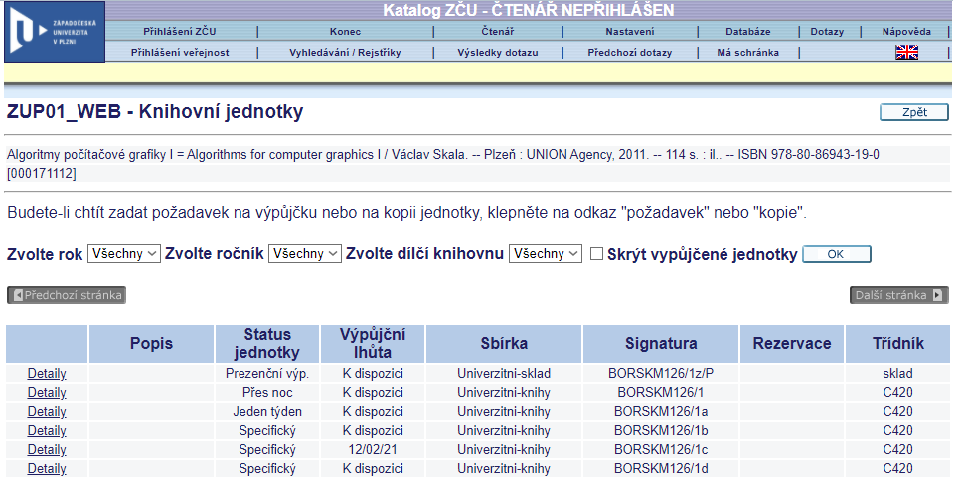 VÝSLEDKY VYHLEDÁVÁNÍ
Výsledek vyhledávání
k jednotkám se lze dostat i zkrácenou cestou kliknutím na označení knihovny následované číselným údajem v závorce - například BOR(20/1)
první číslo – 20 – udává celkový počet výtisků v knihovně
číslo za lomítkem – 1 – znamená, kolik exemplářů je momentálně vypůjčených (zbývající jsou volné)
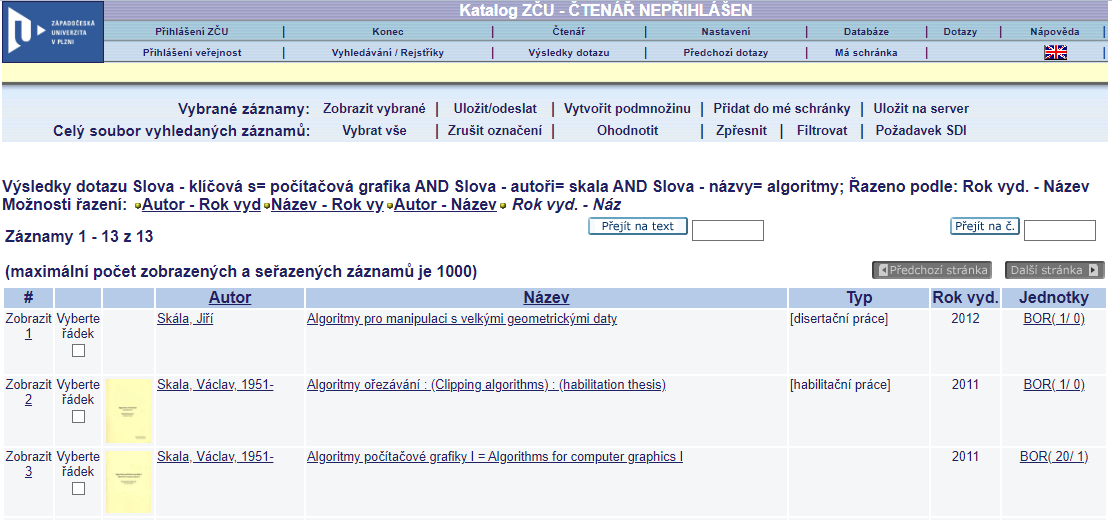 VÝSLEDKY VYHLEDÁVÁNÍ
Výsledek vyhledávání
struktura
status (na jak dlouho lze knihu vypůjčit - př.: jeden měsíc)
výpůjční lhůta (volné nebo datum, do kdy je kniha půjčena)
dílčí knihovna (TEC=Bory, PED=Pedagogická…)
sbírka (př.: Univerzitní-knihy, Sedláčkova…)
signatura (př.: TEC K67103, PRAKNV356, PEDSKM31 apod.)
počet požadavků – rezervace dokumentu
třídník – označuje umístění knihy ve volném výběru (např. „J10“ = třídník pro skupinu „Psychologie“, místo třídníku může být uvedeno jako místo uložení „sklad“ apod.)  
Přehled všech třídníků knihovny
VÝSLEDKY VYHLEDÁVÁNÍ
Výsledek vyhledávání
výsledky lze třídit podle různých hledisek kliknutím na podtržený název pole
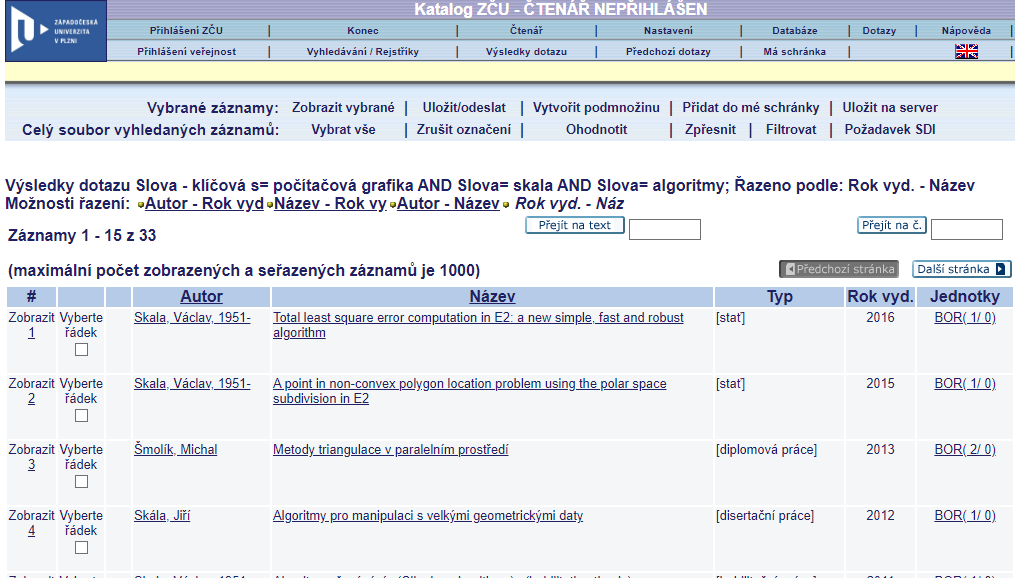 VÝSLEDKY VYHLEDÁVÁNÍ
Operace se záznamy nalezenými v katalogu
 záznamy je možné si ve zvoleném formátu poslat e-mailem nebo uložit na disk počítače
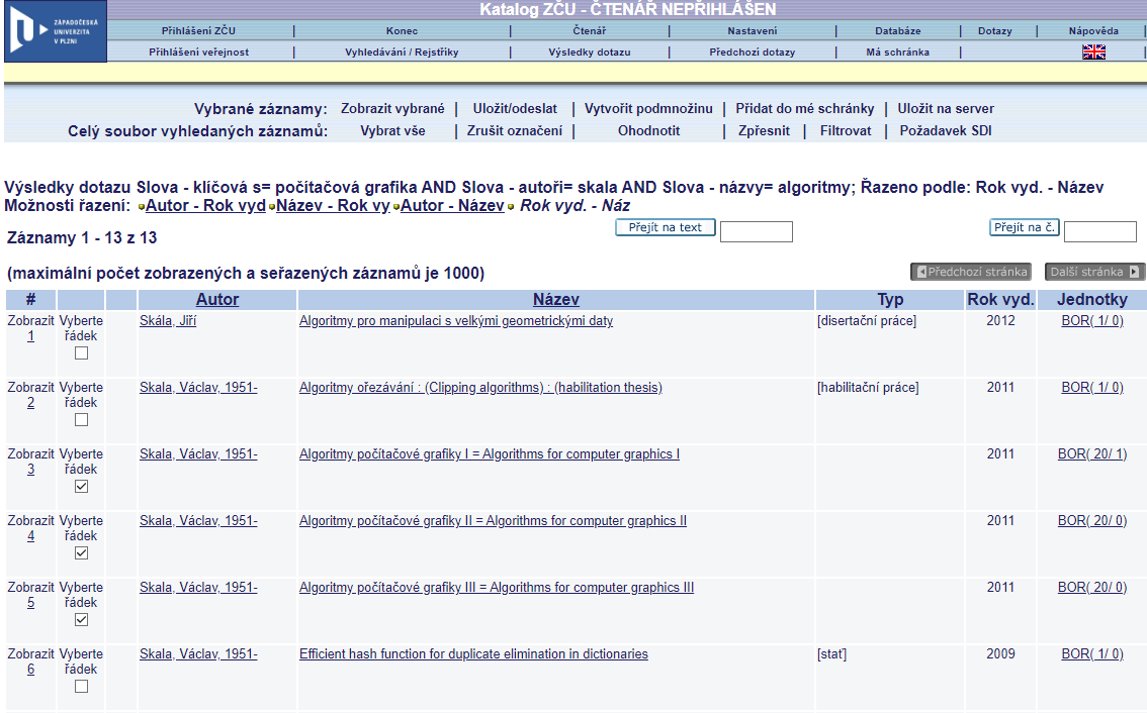 VÝSLEDKY VYHLEDÁVÁNÍ
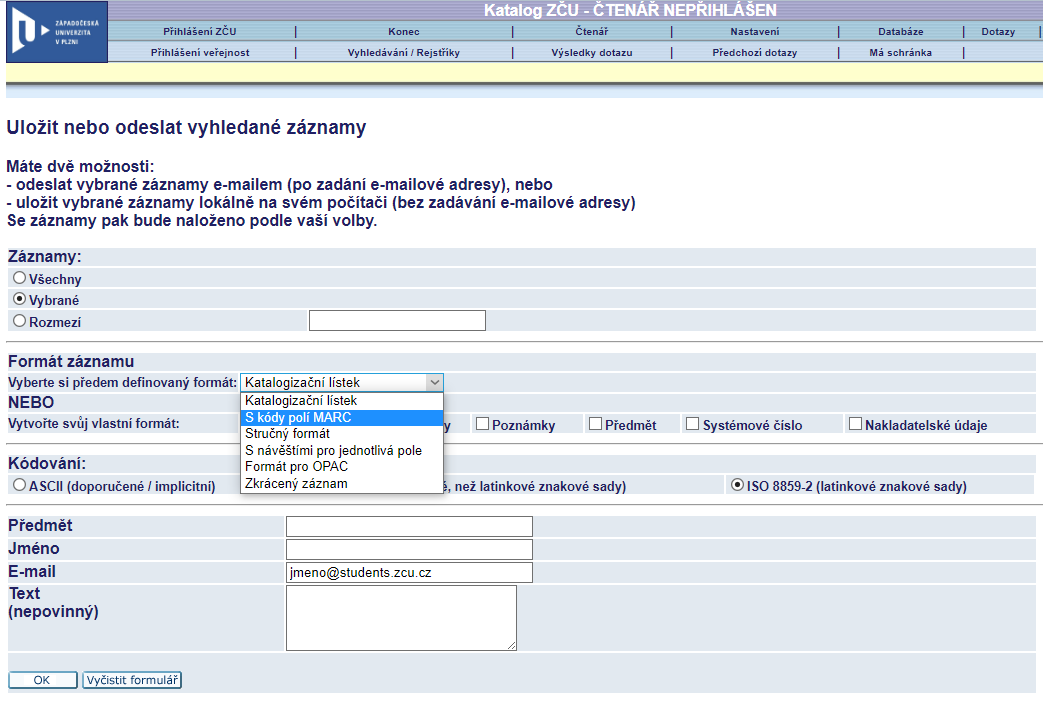 VÝSLEDKY VYHLEDÁVÁNÍ
vybrané záznamy z různých vyhledávání je možné přidávat postupně do schránky a pak si je uložit nebo poslat e-mailem
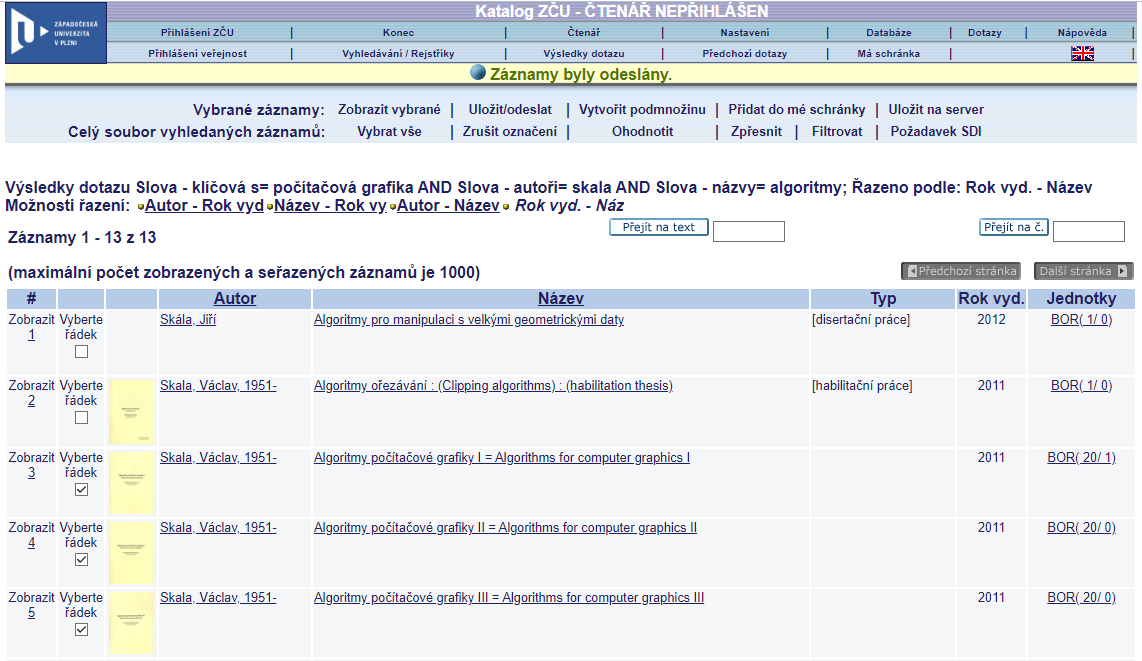 VÝSLEDKY VYHLEDÁVÁNÍ
Citace
z vybraných záznamů ve schránce je možné uložit záznam citace
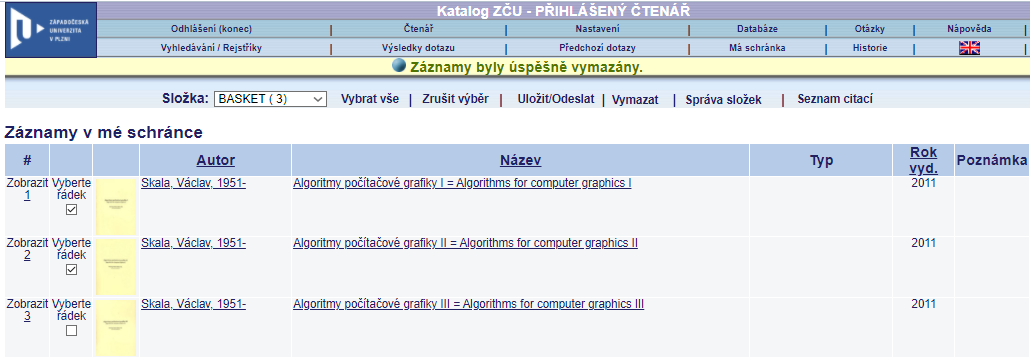 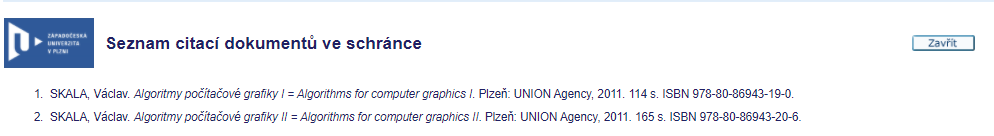 VÝSLEDKY VYHLEDÁVÁNÍ
citaci je také možné vytvořit přímo u záznamu dokumentu
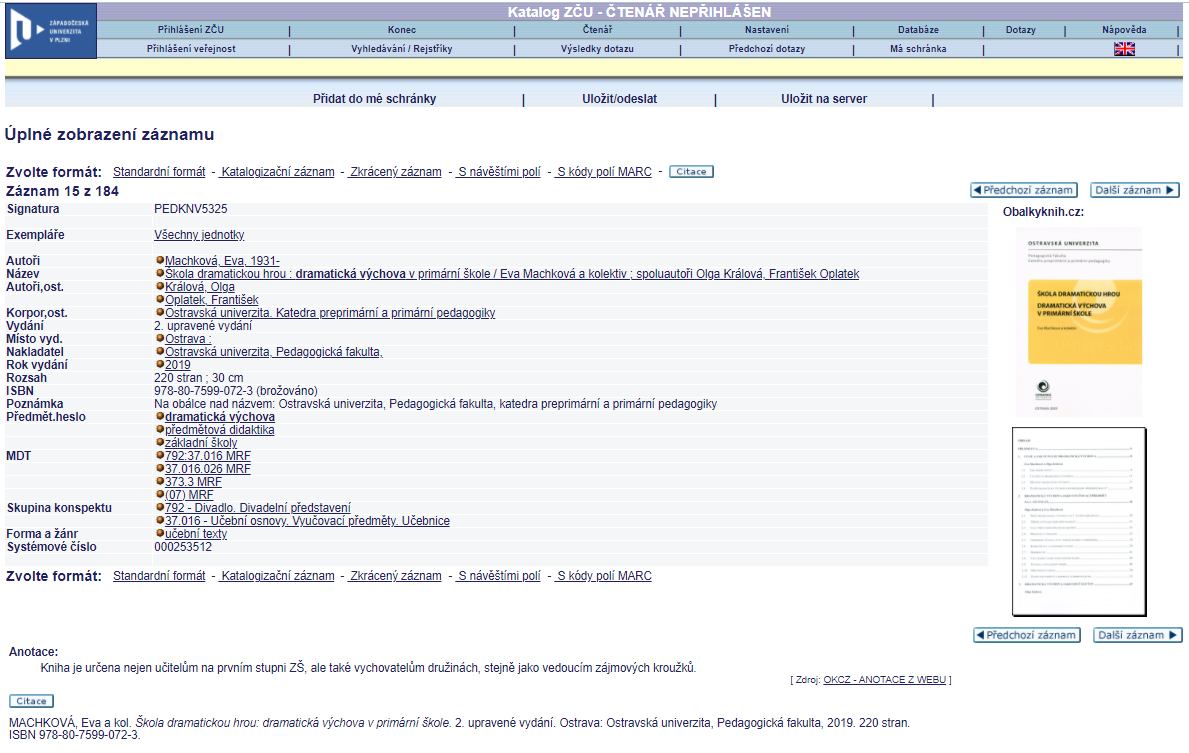 VÝSLEDKY VYHLEDÁVÁNÍ
Rezervace 
v případě, že je kniha vypůjčená, je možné si ji rezervovat – až se se kniha vrátí, knihovna pošle čtenáři email
k rezervování je zapotřebí být do katalogu přihlášen
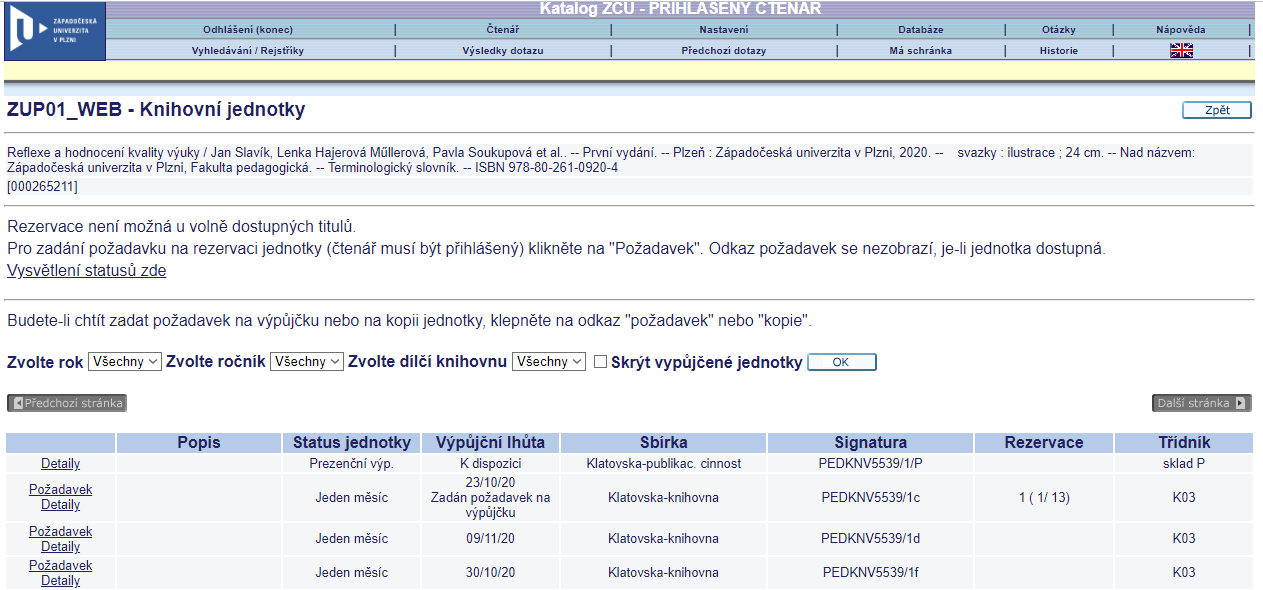 VÝSLEDKY VYHLEDÁVÁNÍ
Rezervace
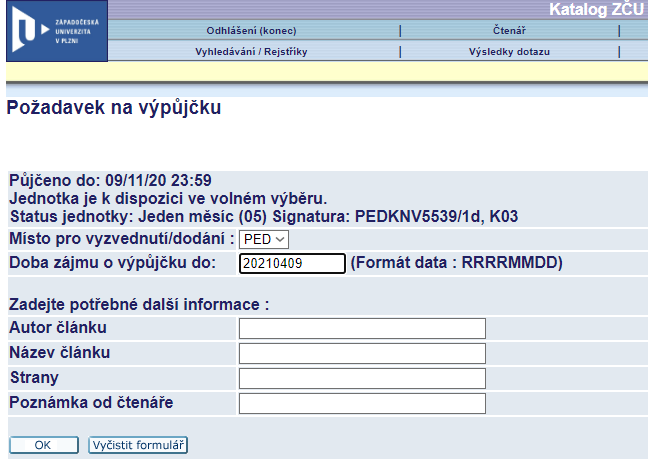 Nastavit podle potřeby 
L
VÝSLEDKY VYHLEDÁVÁNÍ
VÝSLEDKY VYHLEDÁVÁNÍ
Další možnosti vyhledávání
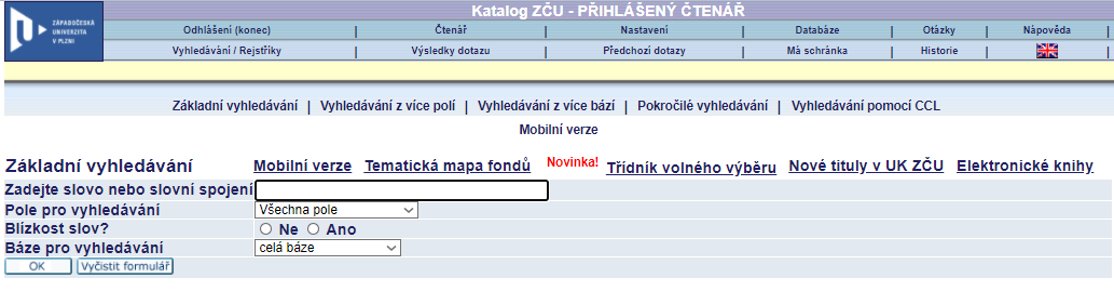 Je možné vyhledávat také v databázi nových titulů
VÝSLEDKY VYHLEDÁVÁNÍ
Další možnosti vyhledávání
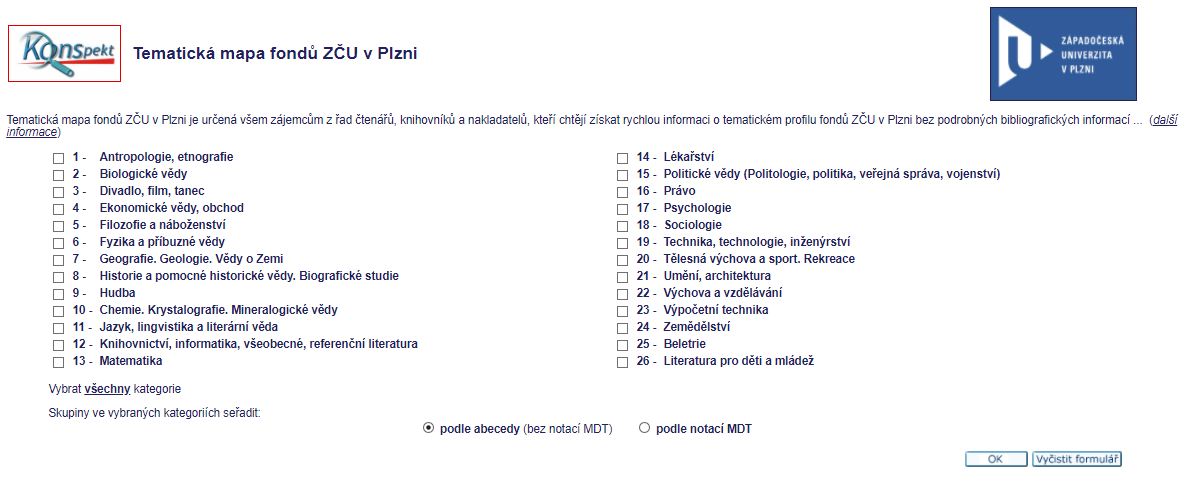 Je možné vyhledávat dokumenty přes Tematickou mapu fondů - přes výběr oboru
ČTENÁŘSKÉ KONTO
Výpůjčky, jejich prodloužení a přehled rezervací
Odkaz Čtenář 
	     (funkční pouze při přihlášení)   

přehled výpůjček
prodloužení výpůjček
přehled o rezervacích zadaných čtenářem (Požadavky na výpůjčku)
ČTENÁŘSKÉ KONTO
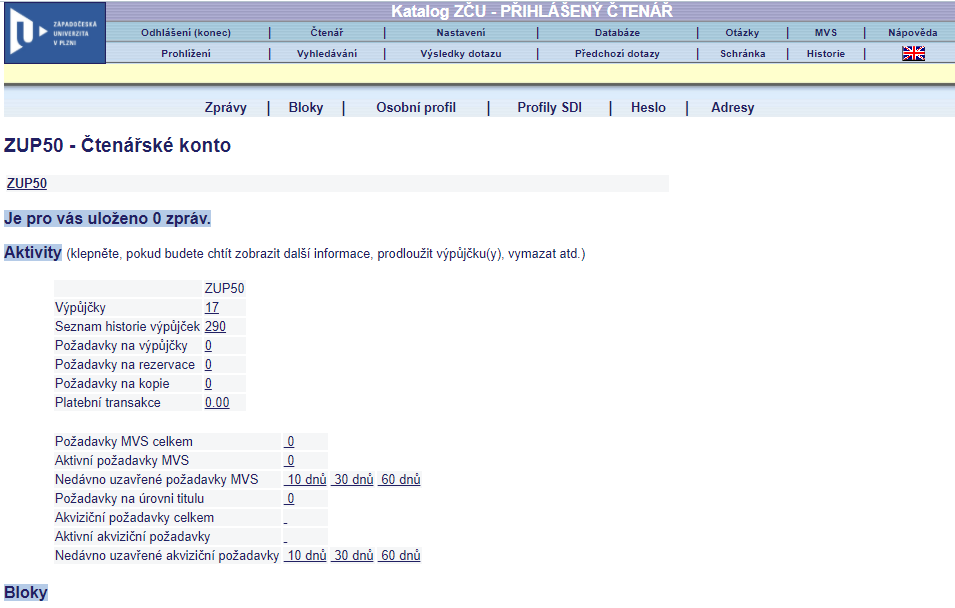 ČTENÁŘSKÉ KONTO
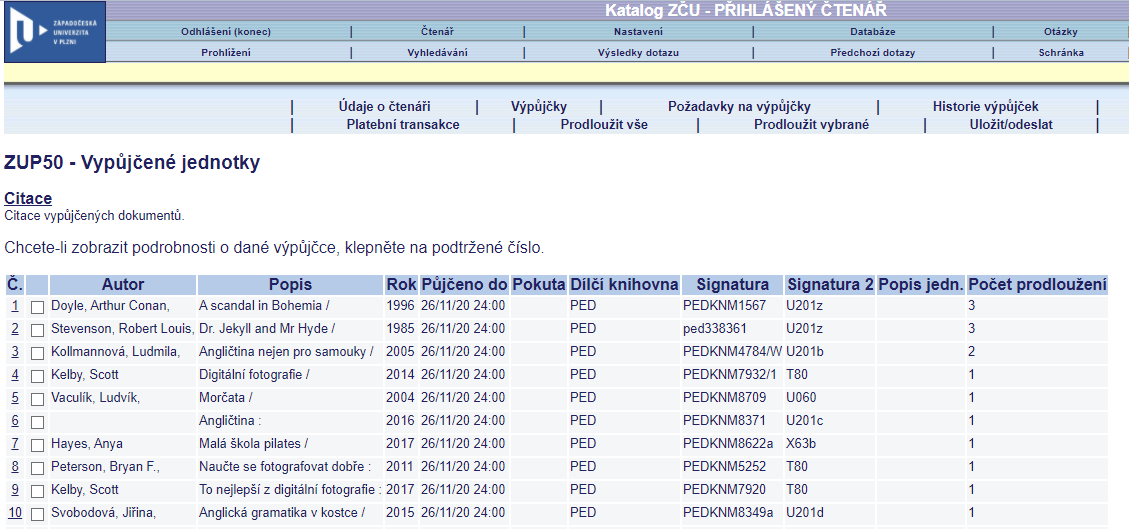 Je možné prodloužit všechny výpůjčky nebo jen některé - kliknutím na podtržené číslo
ČTENÁŘSKÉ KONTO
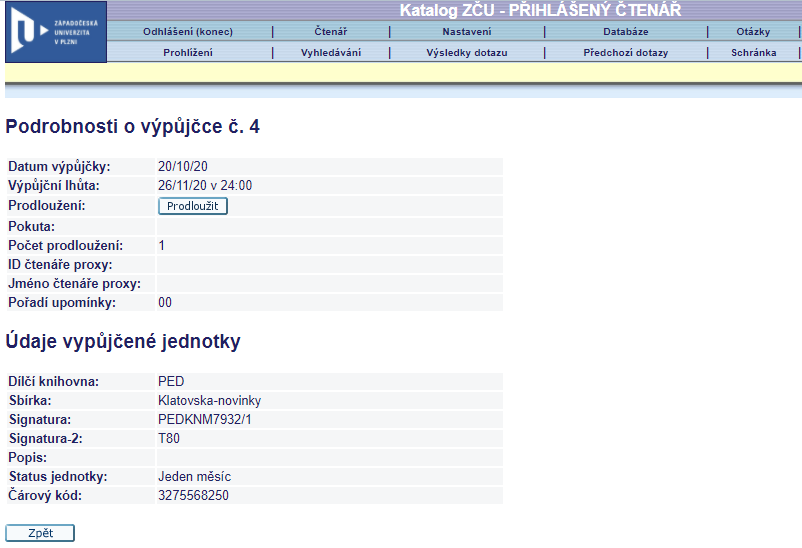 ČTENÁŘSKÉ KONTO
Přejeme Vám hodně úspěchu při hledání v katalogu ALEPH
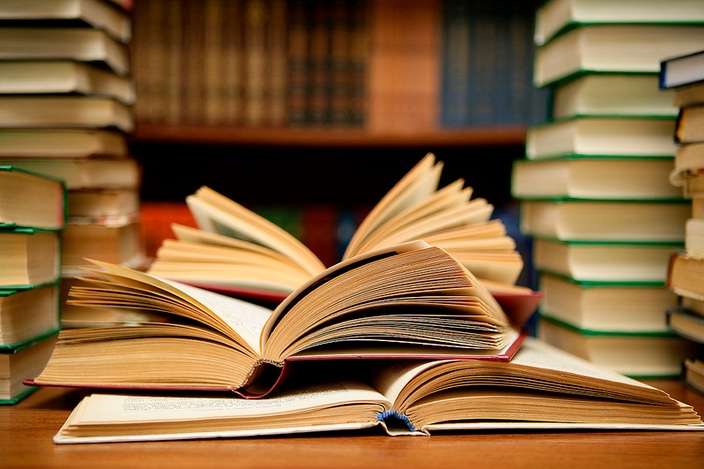